Гжельская и хохломская тарелочки в технике пластилиновой росписи
МБОУ «СОШ №8 г.Выборга»
Капустина Татьяна Николаевна
Пластилин – просто уникальный материал, он настолько мягкий и пластичный, что не только лепка, но и рисование им – удовольствие! В этом мастер-классе  по творческому развитию ребенка я покажу даже не рисование, а самую настоящую роспись пластилином. И сделаем красивую и нарядную пластилиновую тарелку «под хохлому»или «под гжель»
Материалы: Пластилин , бумажная или пластиковая тарелка, лак, стекиПриступаем к работе Делаем фон. Размазываем по тарелочке черный( синий) пластилин тонким слоем. Узкую полоску по краям делаем контрастной – желтой( белой)
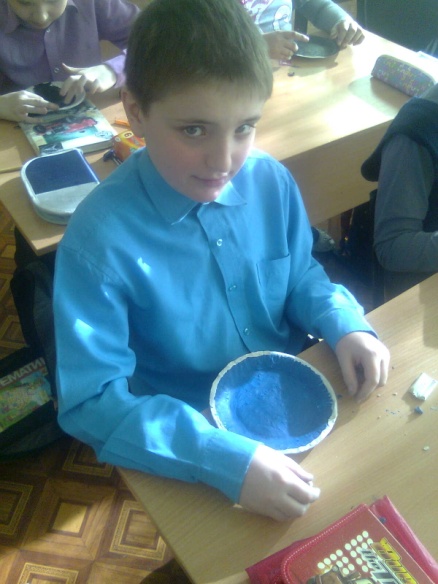 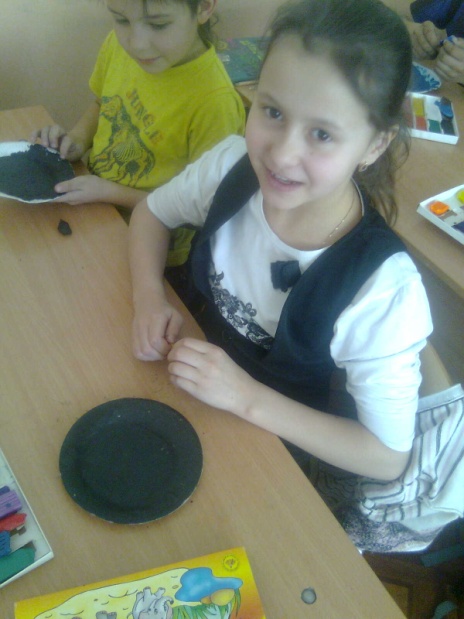 Стекой или карандашом наносим контур будущего рисунка. Это может быть все что угодно! Мы делаем характерные для хохломы (гжели)растительные мотивы
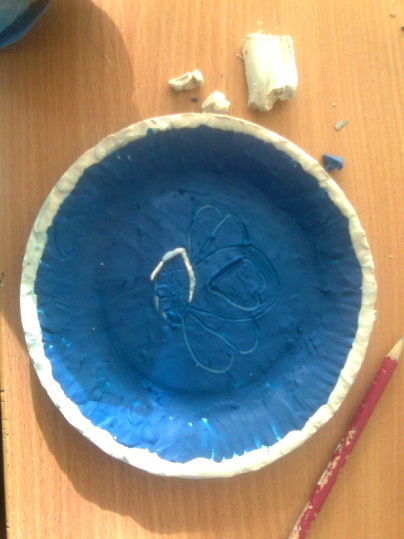 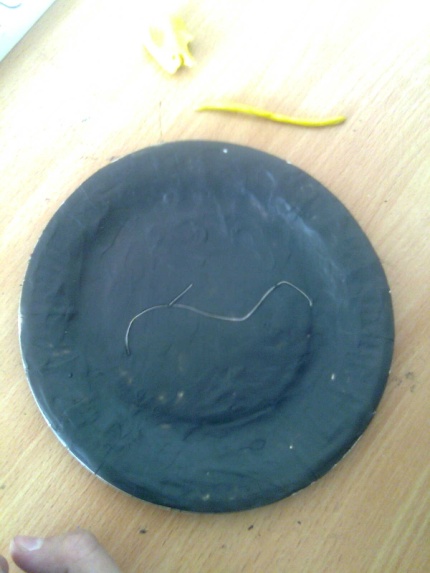 Берем цветной(белый) пластилин и постепенно наносим его на рисунок, «заполняя» намеченные контуры
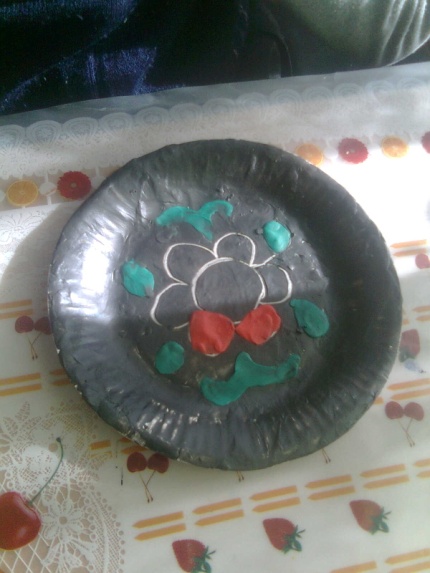 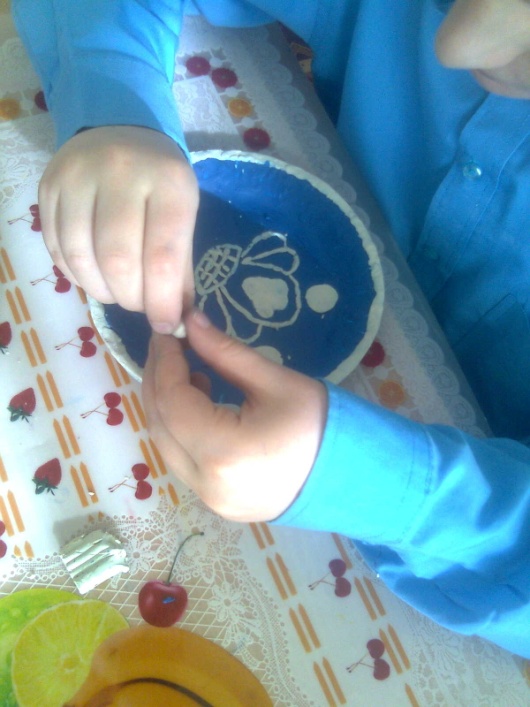 Точно также заполняем весь намеченный рисунок пластилином разного цвета
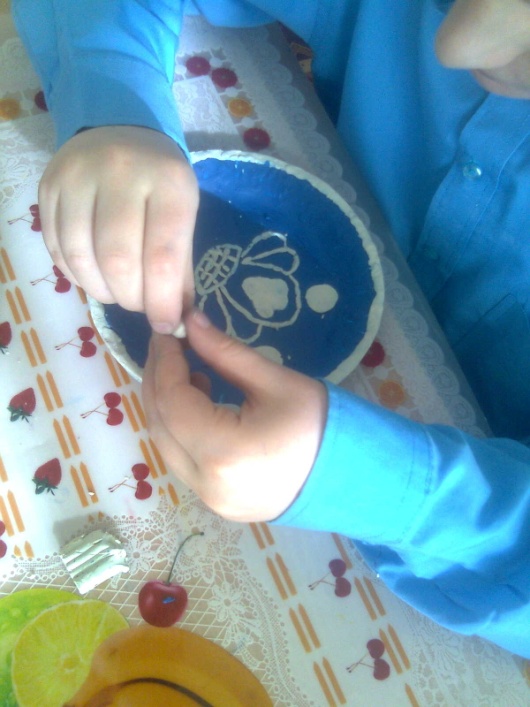 Когда рисунок готов, стекой или карандашом добавляем детали - прожилки в листочках. Покрываем тарелку водно-акриловым лаком и оставляем сушиться. Теперь она станет блестеть как настоящая гжельская или хохломская !
А вот и наши работы!Голубое чудо!
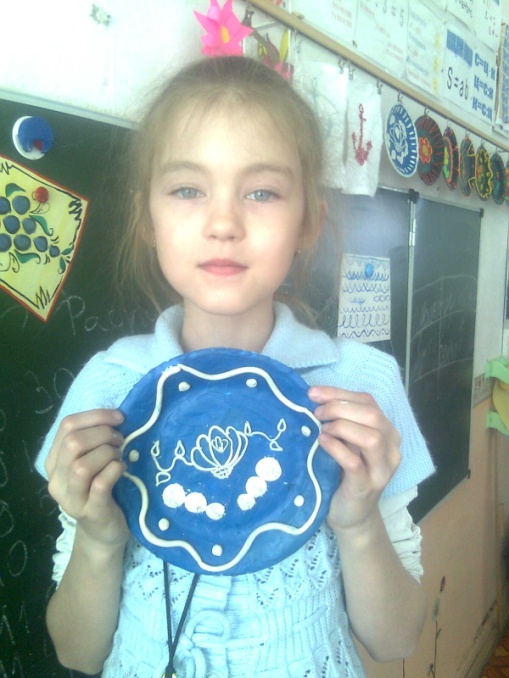 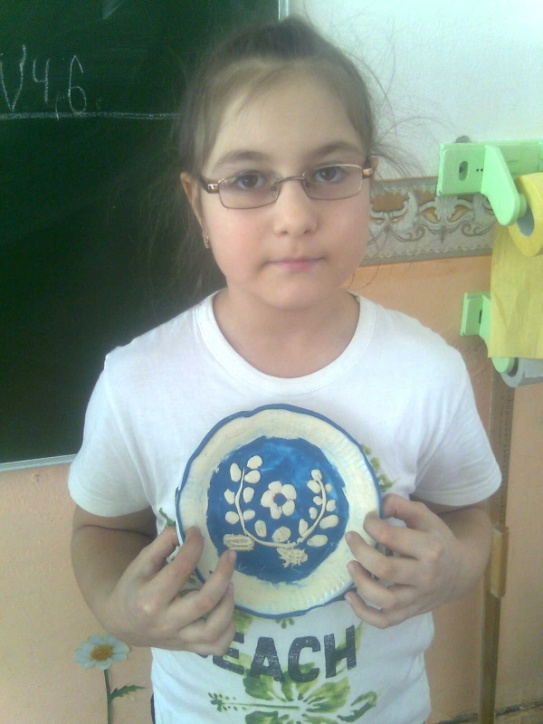 Тарелочки «под хохлому»
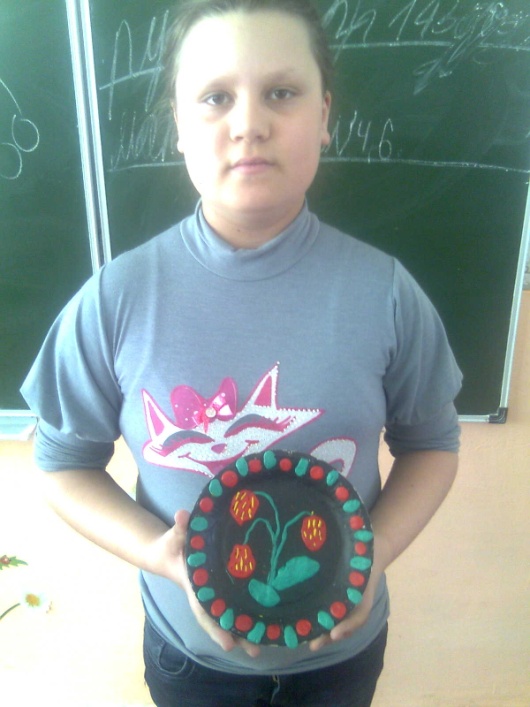 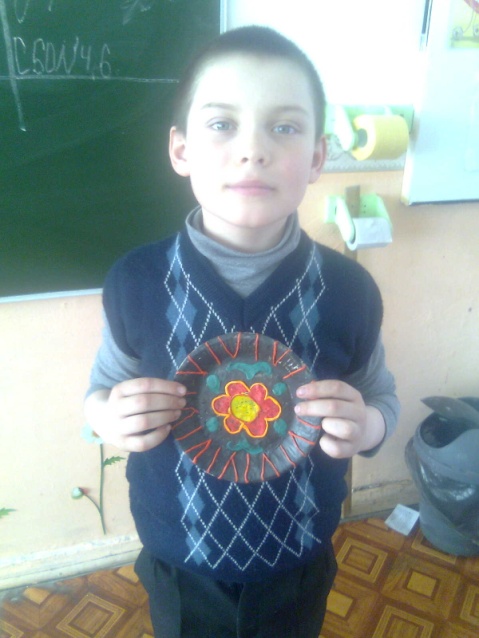 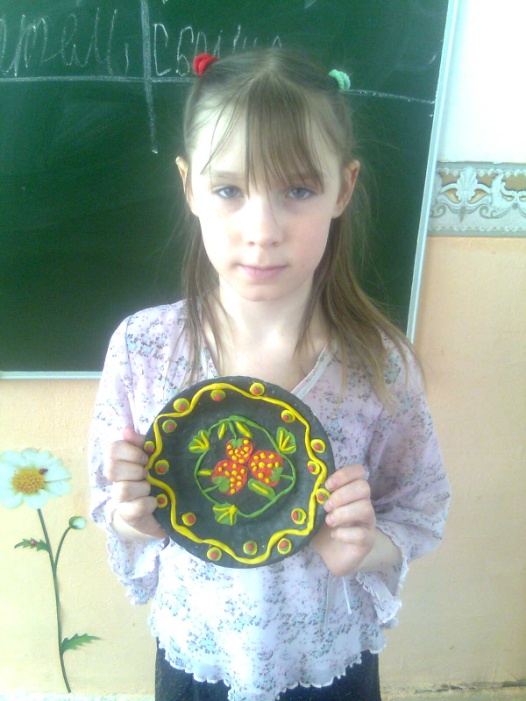 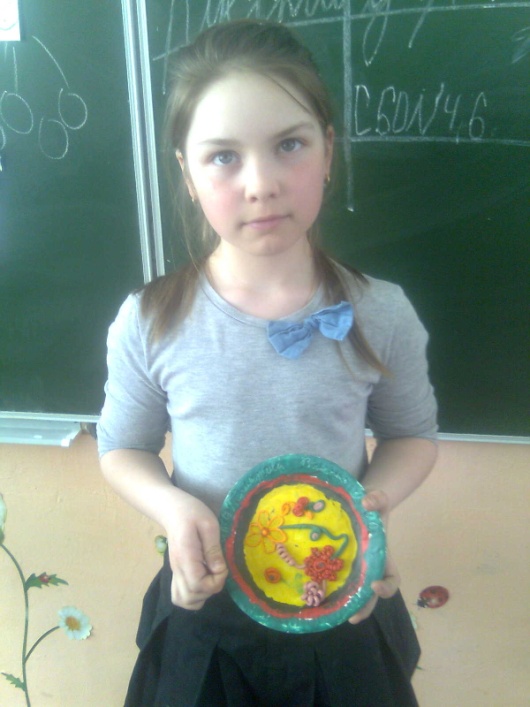 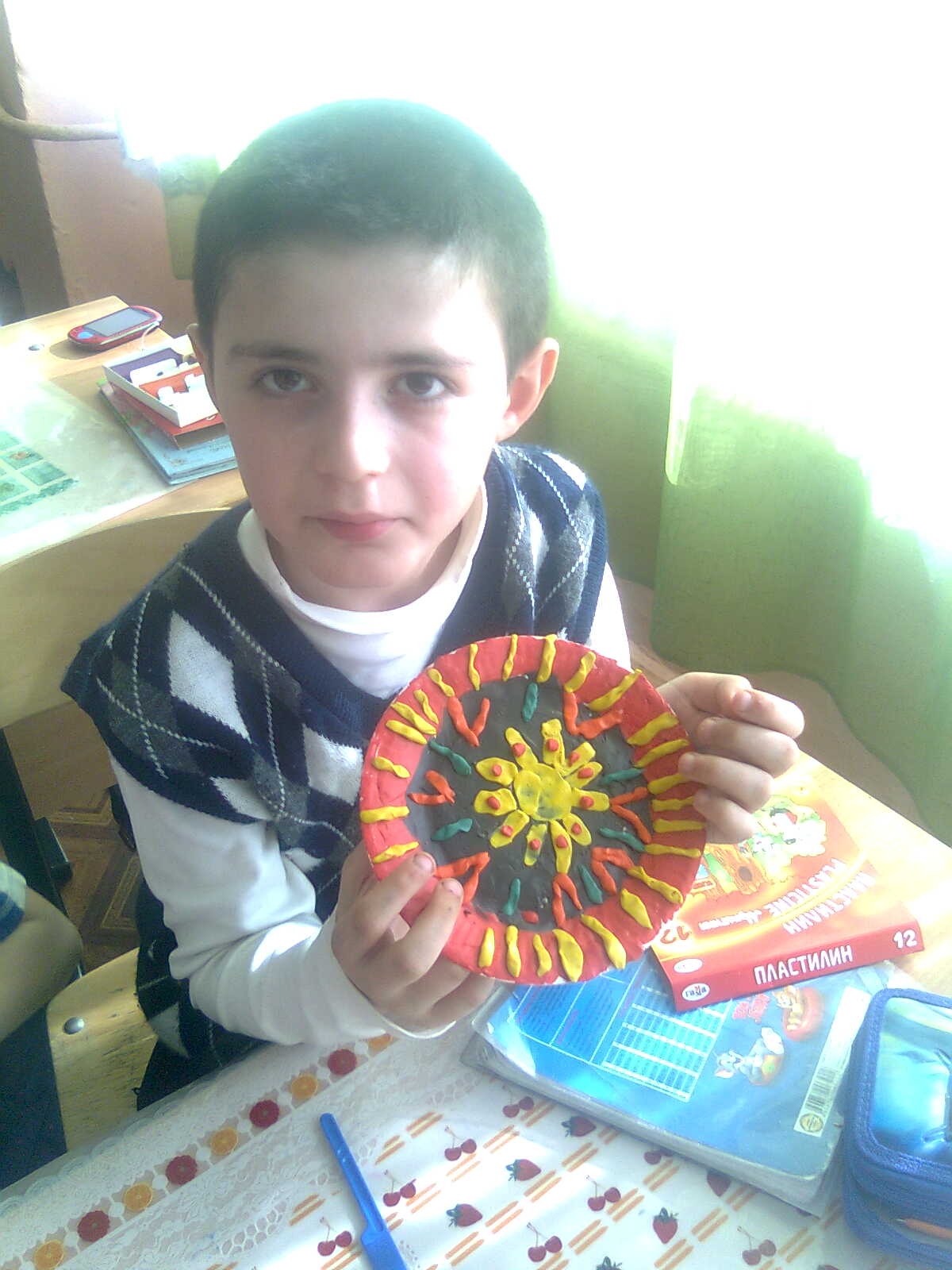 Пробуйте и у вас все получится!
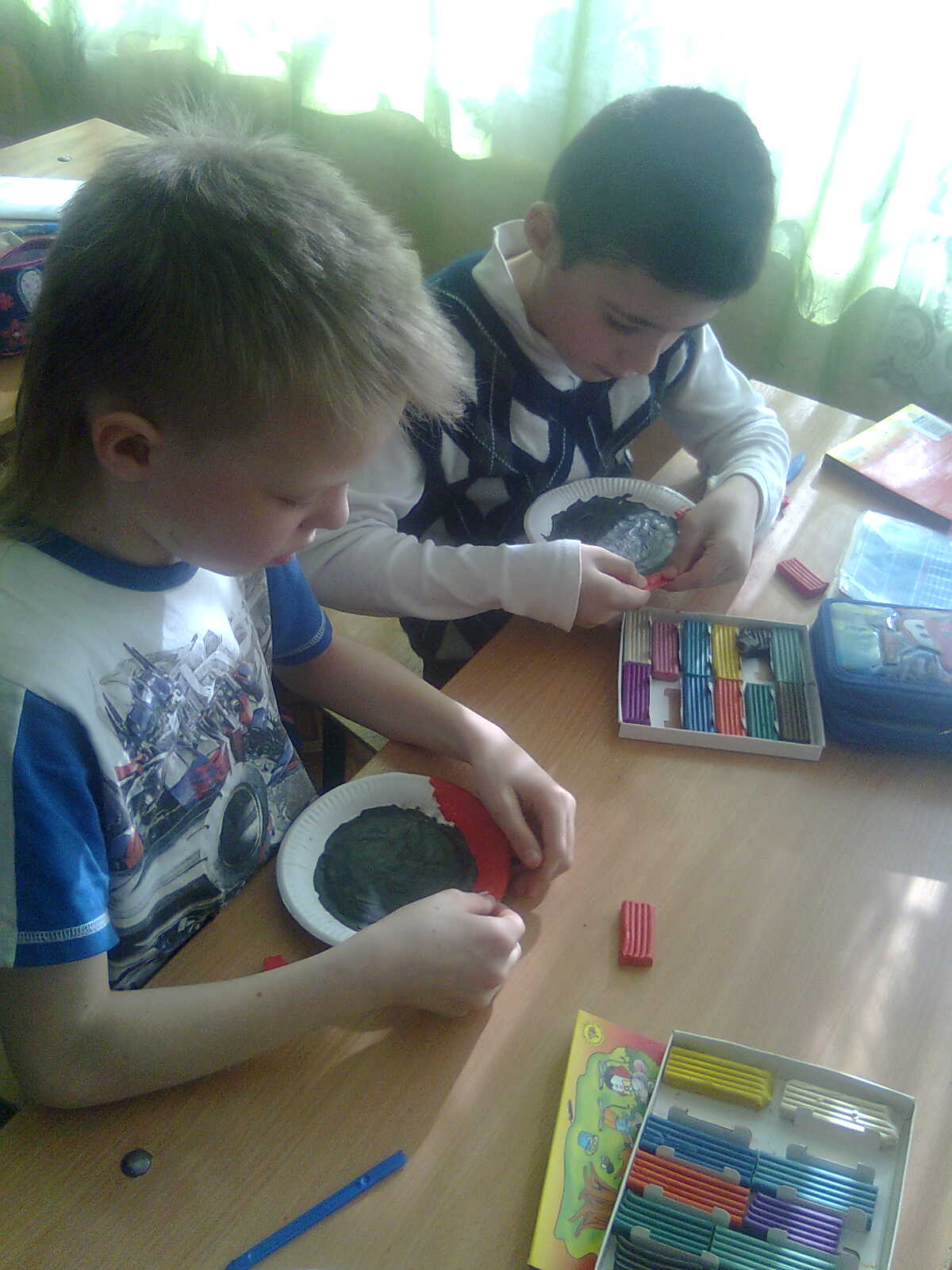